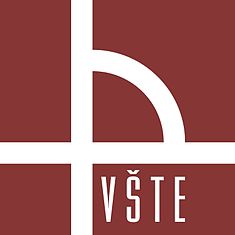 Vysoká škola technická a ekonomická v Českých BudějovicíchObor: Konstrukce staveb
NOVOSTAVBA OBJEKTU S NÍZKOU SPOTŘEBOU ENERGIE
Autor bakalářské práce:		Tomáš Soukup
Vedoucí bakalářské práce:  	Ing. Michal Kraus, Ph.D.
Oponent bakalářské práce: 	Ing. Andrea Šandová
Červen 2016
Osnova obhajoby
Motivace a důvody k řešení daného problému
Cíl práce
Architektonické a stavebně - konstrukční řešení
Konstrukce a jejich součinitel prostupu tepla
Technické zařízení
Energetické posouzení objektu 
Závěrečné shrnutí
Dotazy vedoucího a oponenta
Motivace a důvody k řešení daného problému
Zájem o nízkoenergetické stavby
Zpřísňující se normy a požadavky na budovy
V dnešní době, stále se zvyšující počet staveb tohoto typu
Možné získat dotace
Cíl práce
Návrh architektonického a stavebně – konstrukčního řešení objektu s nízkou spotřebou energie v rozsahu dokumentace „Projekt pro stavební povolení“.

Vyhodnocení a posouzení tepelně – technických vlastností navržených konstrukcí a vyhodnocení energetické náročnosti budovy jako celku včetně zatřídění do kategorie dle TNI 73 0329
Umístění stavby
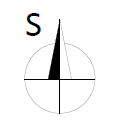 Místo stavby: 	 Praha
Okres: 	 	 Praha - Třebonice
Parcelní číslo: 	 471/8
Zdroj: vlastní
Základní informace
Druh objektu:	 		Rodinný dům
Charakter stavby:  		Novostavba
Plocha pozemku:		2735 m2
Zastavěná plocha: 		636,06 m2
obestavěný prostor: 		3085,884 m3
užitná plocha: 			859,2 m2
Počet podlaží: 			2
Počet bytových jednotek: 	1
Počet uživatelů: 		5
Architektonické a stavebně-konstrukční řešení - pohledy
Zdroj: vlastní
Architektonické a stavebně-konstrukční řešení – 1.NP
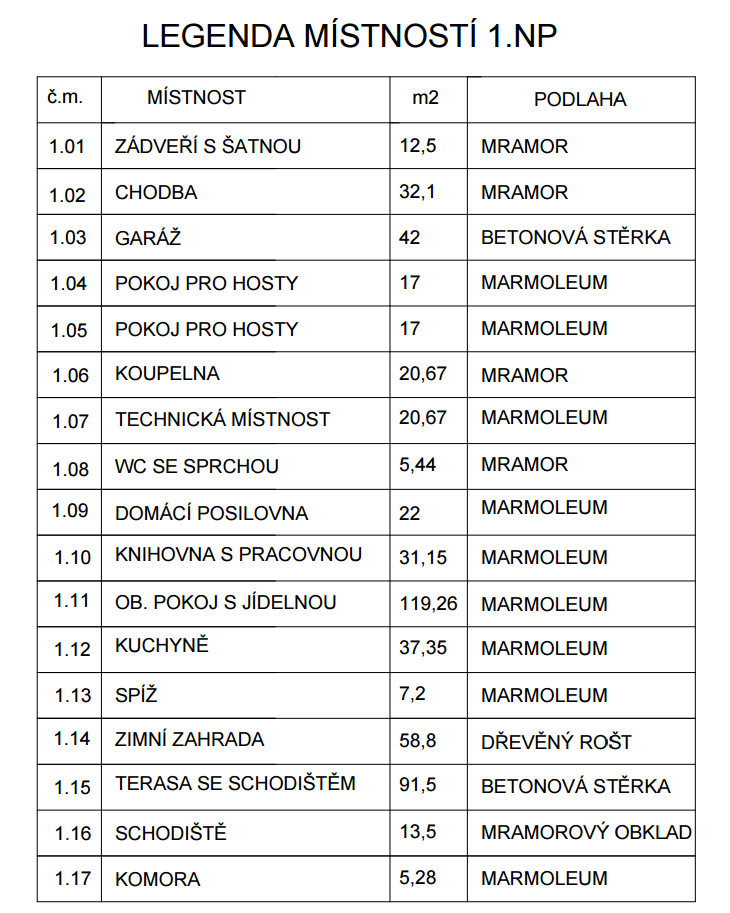 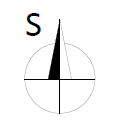 Zdroj: vlastní
Architektonické a stavebně-konstrukční řešení – 2.NP
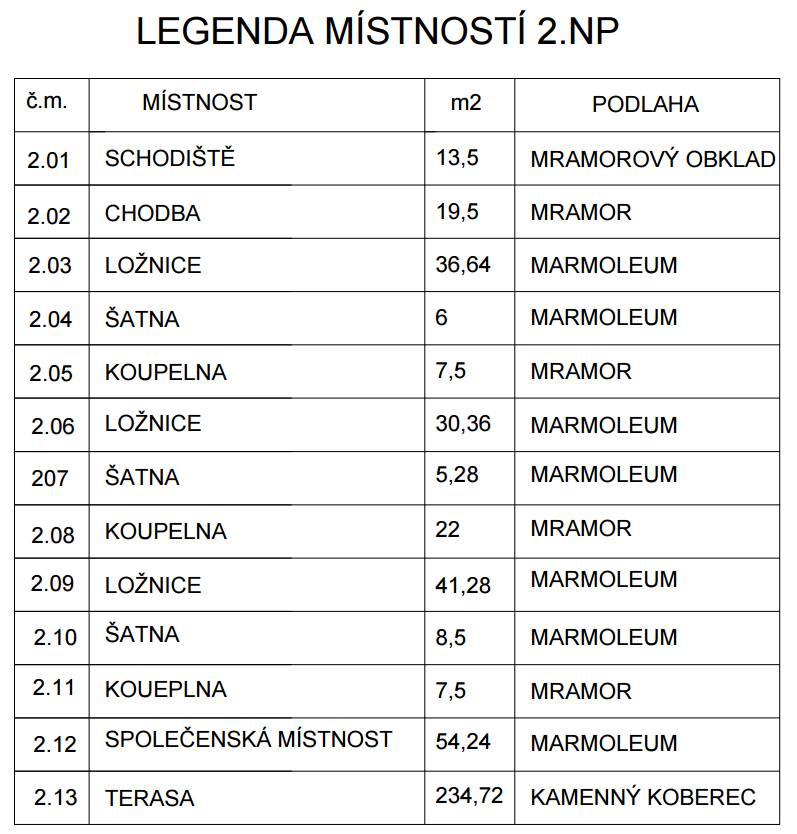 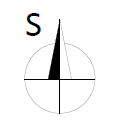 Zdroj: vlastní
Architektonické a stavebně-konstrukční řešení – řez
Zdroj: vlastní
Konstrukce a jejich součinitel prostupu tepla
P -  Podlaha na terénu:
Marmoleum 9,8 mm
Betonová mazanina tl. 80 mm
Tepelná izolace z XPS tl. 300 mm
Hydroizolace Glastek 40 special mineral 2,3 mm
Podkladní železobetonová deska tl.150 mm

Požadavek: U,N  =  0,45 W/(m2.K)
Součinitel prostupu tepla konstrukce U:
U = 0.110 W/(m2.K)
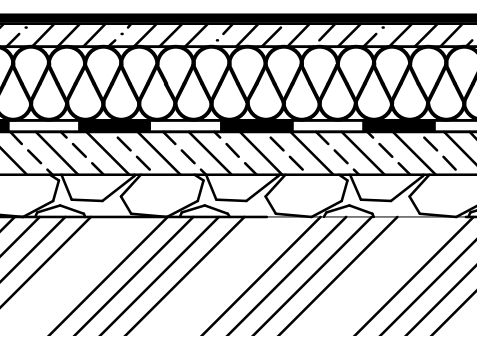 Zdroj: vlastní
Konstrukce a jejich součinitel prostupu tepla
P -  Podlaha na terénu:
Ytong omítka vnitřní
Nosné zdivo - Porotherm 40 EKO+ Profi tl. 400 mm
Baumit disperzní lepidlo 
Šedý polystyren tl. 300 mm
Omítka ETICS silikátová
Silikátová barva Baumit

Požadavek: U,N  =  0,30 W/(m2.K)
Součinitel prostupu tepla konstrukce U:
U = 0.072 W/(m2.K)
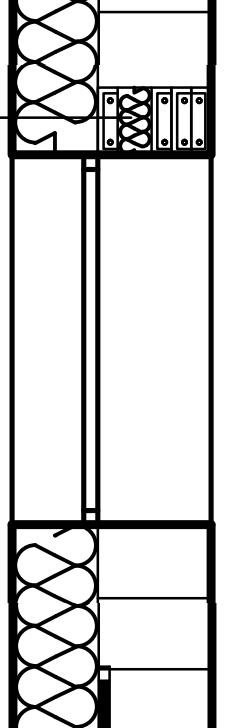 Zdroj: vlastní
Konstrukce a jejich součinitel prostupu tepla
S -  Střecha:
Prané říční kamenivo frakce 16-32  
Netkaná textilie Filtek 500
Hydroizolace Dekplan 77
Netkaná textilie Filtek 300
Tep. Izol. – šedý polystyren tl. 400 mm
Parotěsná vrstva Glastek 40 special mineral
Asflatová emulze Dekprimer
Spádová vrstva z lehčeného betonu 160-10 mm
Stropní kce z vložek Miako a nosníku POT 230 mm
Závěsný podhled tl. 200 mm

Požadavek: U,N  =  0,24 W/(m2.K)
Součinitel prostupu tepla konstrukce U:
U = 0.068 W/(m2.K)
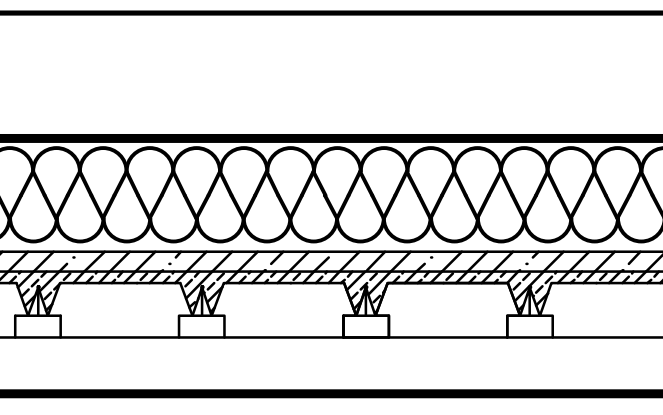 Zdroj: vlastní
Konstrukce a jejich součinitel prostupu tepla
T -  Terasa:
Kamenný mramorový koberec
Netkaná textilie Filtek 500
Hydroizolace Elastek 50 special dekor
Glastek 30 Sticker ultra
Tep. Izol. – XPS tl. 400 mm
Parotěsná vrstva Glastek 40 special mineral
Asflatová emulze Dekprimer
Spádová vrstva z lehčeného betonu 160-10 mm
Stropní kce z vložek Miako a nosníku POT 230 mm
Závěsný podhled tl. 170 mm

Požadavek: U,N  =  0,24 W/(m2.K)
Součinitel prostupu tepla konstrukce U:
U = 0.077 W/(m2.K)
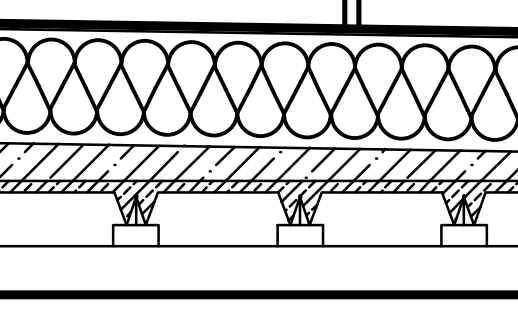 Zdroj: vlastní
Technické zařízení
2x Tepelné čerpadlo země/voda F 1345 od firmy NIBE
Zásobník TV VPB 1000 l
Solární organické fotovoltaické panely o ploše 115,5 m2  
Centrální vzduchotechnická a rekuperační jednotka
Energetické posouzení objektu
Průměrný součinitel prostupu tepla budovy
U,em,max:  		0,35 W/(m2.K)
U,em: 			0,11 W/(m2.K)
Pasivní RD
Měrná potřeba tepla na vytápění
E,A,max:  		50 kWh/(m2.a)
E,A:  			9   kWh/(m2.a)
Pasivní RD
Měrná neobnovitelná primární energie
PE,A,max:  		-40 kWh/(m2.a)
PE,A:  			-49 kWh/(m2.a)
Nulový/plusový RD
Zatřídění rodinného domu
RD lze podle čl. 8.3 TNI 730329 zařadit do třídy: 	RD 10NE
Závěrečné shrnutí
Splnění požadavků
Tepelně technické vlastnosti obalových kcí
Energetické vyhodnocení objektu
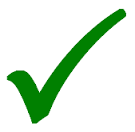 Dotazy vedoucího a oponenta
1) Popište princip řešení detailu styku základové konstrukce, podlahy a zdiva.
Bloky z pěnového skla
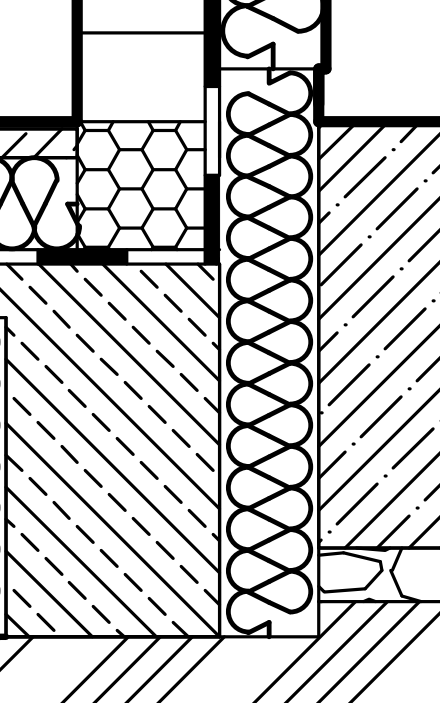 Zdroj: vlastní
Dotazy vedoucího a oponenta
2) Dle plánovaného harmonogramu bude výstavba probíhat od února do listopadu 2017. Hrubá stavba se nenechá vymrznout? Proč se objekty z masivních konstrukcí nechávají „vymrznout“? 
Z důvodu dotvarování a vyschnutí
Výstavba proběhne od listopadu 2016 do května 2017
Dotazy vedoucího a oponenta
3) Pokud by se nosná kapalina v solární soustavě častěji přehřívala, zplyňovala, kondenzovala, jaké dopady by to mělo na její tepelně technické vlastnosti? 
Vytvoří se pára
Solární kapalina přestane procházet
Zásobník s vodou se dále nenahřívá
Může dojít i k úniku solární kapaliny z důvodu velkého tlaku
DĚKUJI ZA POZORNOST